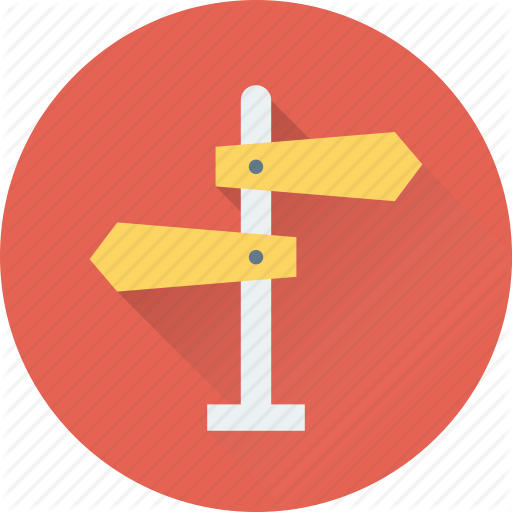 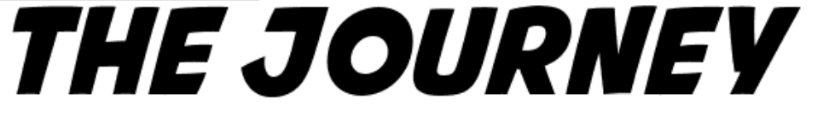 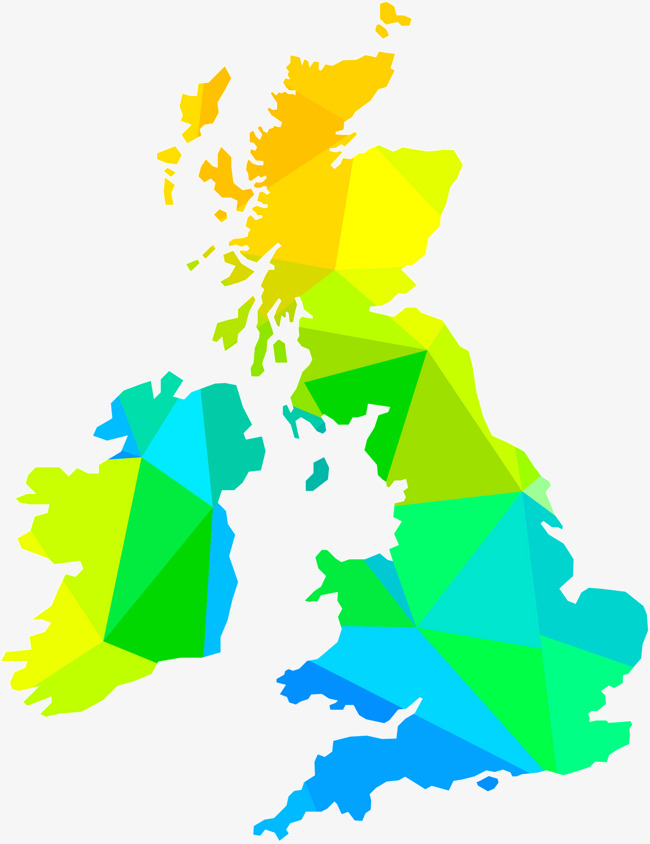 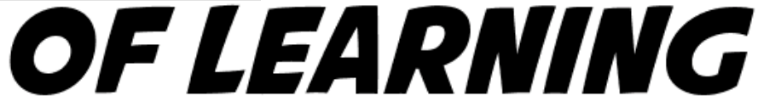 Design & Technology Year 7
Year 8 Summer Preparation
End of Topic Assessment
Extended write Evaluation
Recap QF5 Electrical components
Recall: manufacturing Diary
Soldering the USB circuit
Year 7 Summer Term 2
Strip heating process
Recall: manufacturing Diary
DIRT
Product Manufacture
Recap QF5
Skills & polymers
Thermosetting &
Thermoforming polymers
Recall: manufacturing Diary
Isometric drawing
Recap QF5
Skills & tools
Design ideas/
evaluation
Introduction to electronic components & Circuits
Year 7 Summer Term 1
Existing Product
 Analysis
Final design idea
CAD: 2D Design 
Vectorising
Cultural USB Lamp Project Group 3 & 4
Impact of plastics on the environment
Pillar drill & drilling jigs
Extended write Evaluation
End of Topic Assessment
Product Manufacture
Client Profile
Health & Safety 
Passport
Design Brief & Specification
Create an inspirational mood board on culture
Year 7 Spring Term 2
Strip heating process
Vacuum forming/ moulds/plastics
Recall: manufacturing Diary
Task Analysis/
Specification
DIRT
D&T keywords & terminology
Recall: manufacturing Diary
Recap QF5
Skills & polymers
Recap QF5 Electrical components
Soldering the USB circuit
Year 7 Spring Term 1
Year 7 Autumn Term 2
Recap QF5
Skills & tools
Recall: manufacturing Diary
Introduction to electronic components & Circuits
CAD: 2D Design 
Vectorising
Final design idea
Design Brief & Specification
Thermosetting &
Thermoforming polymers
Isometric drawing
Client Profile
Existing Product
 Analysis
D&T keywords & terminology
Design ideas/
evaluation
Health & Safety 
Passport
Create an inspirational mood board on culture
Impact of plastics on the environment
Pillar drill & drilling jigs
Vacuum forming/ moulds/plastics
Task Analysis/
Specification
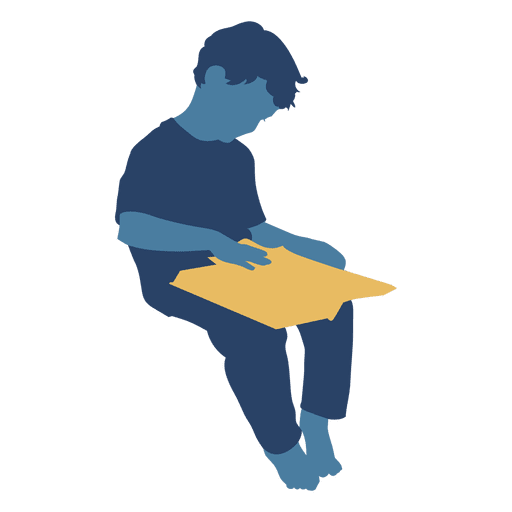 Year 7 Autumn Term 1
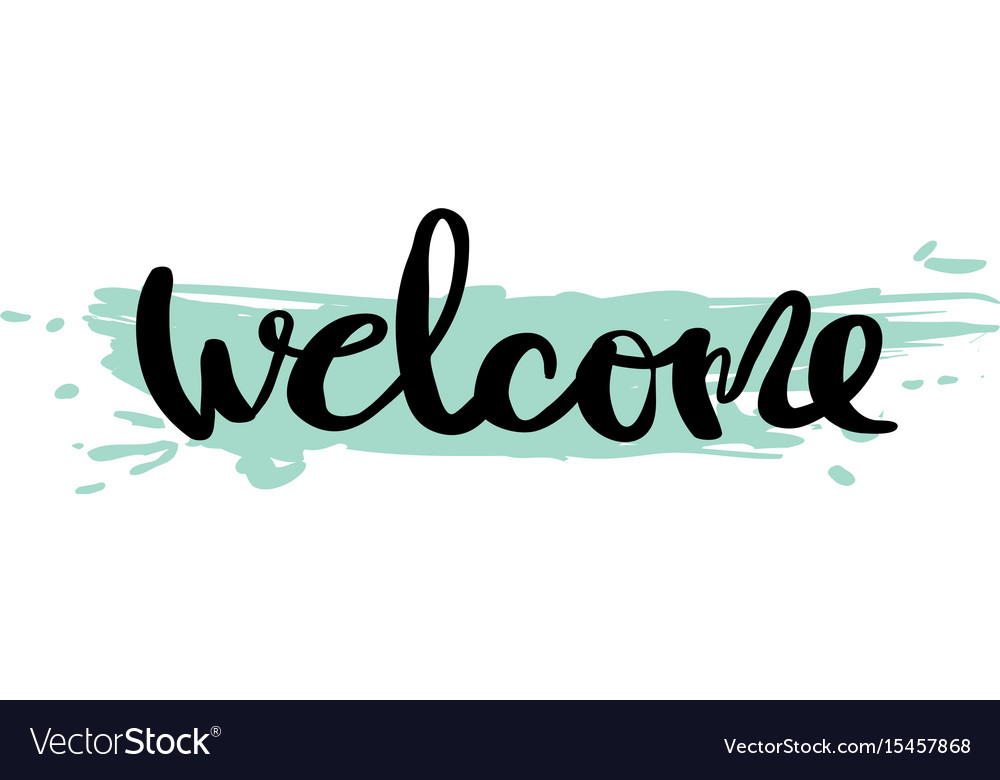 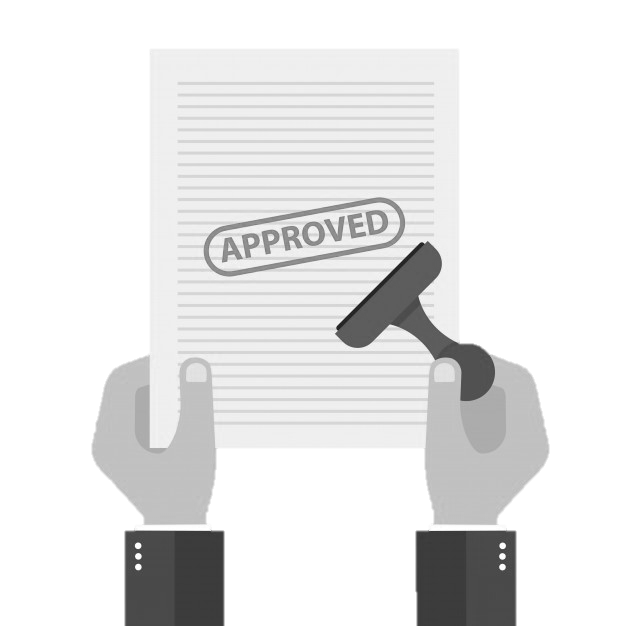 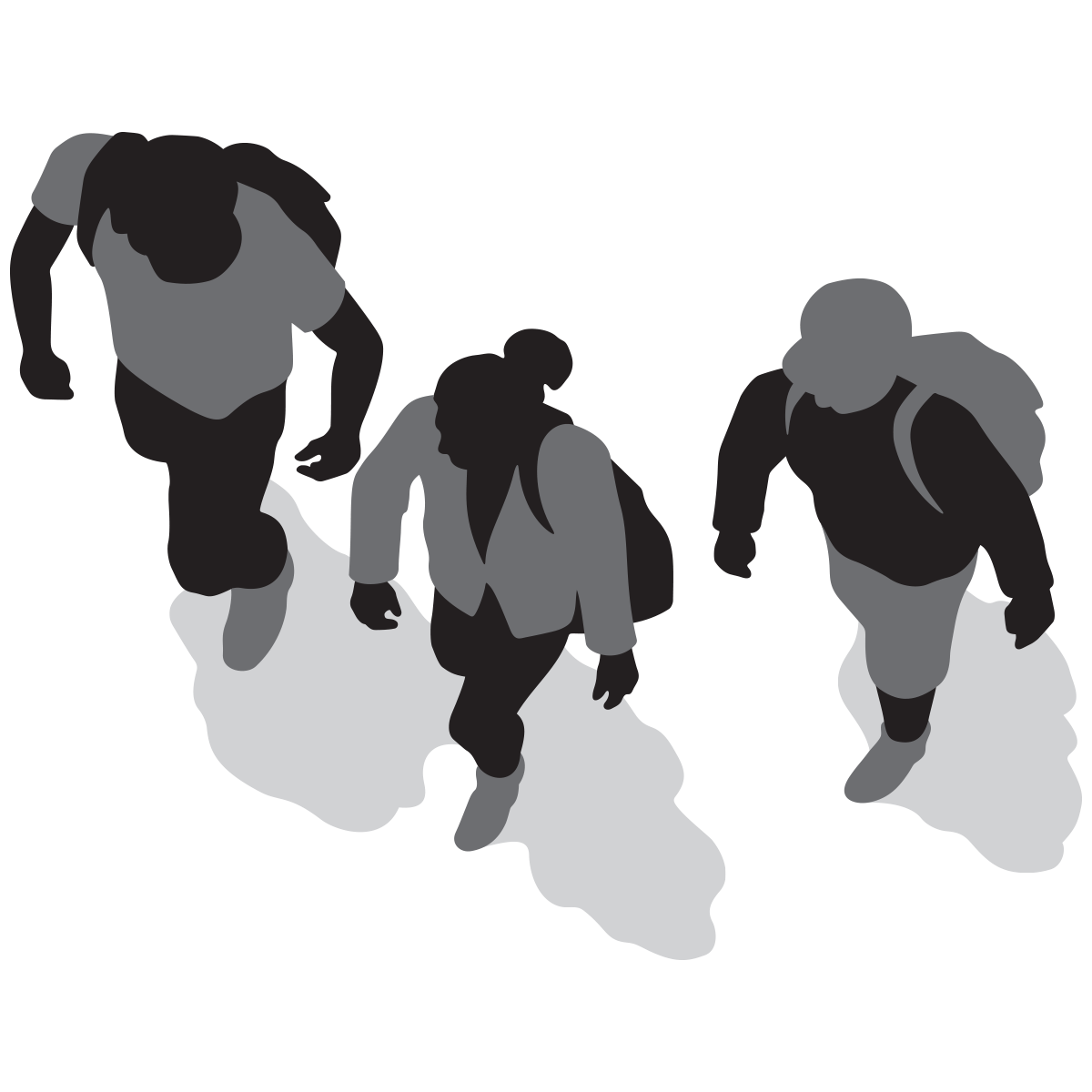 Develop a thirst for reading
Learn the school mission statement
Attend
welcome day
Cultural USB Lamp Project Group 1 & 2
PRIMARY 
SCHOOL
Start the transition programme
Build a solid foundation in education
Sit SATS in 
Y6
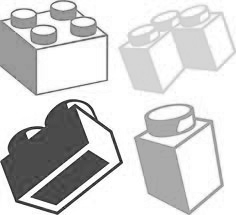 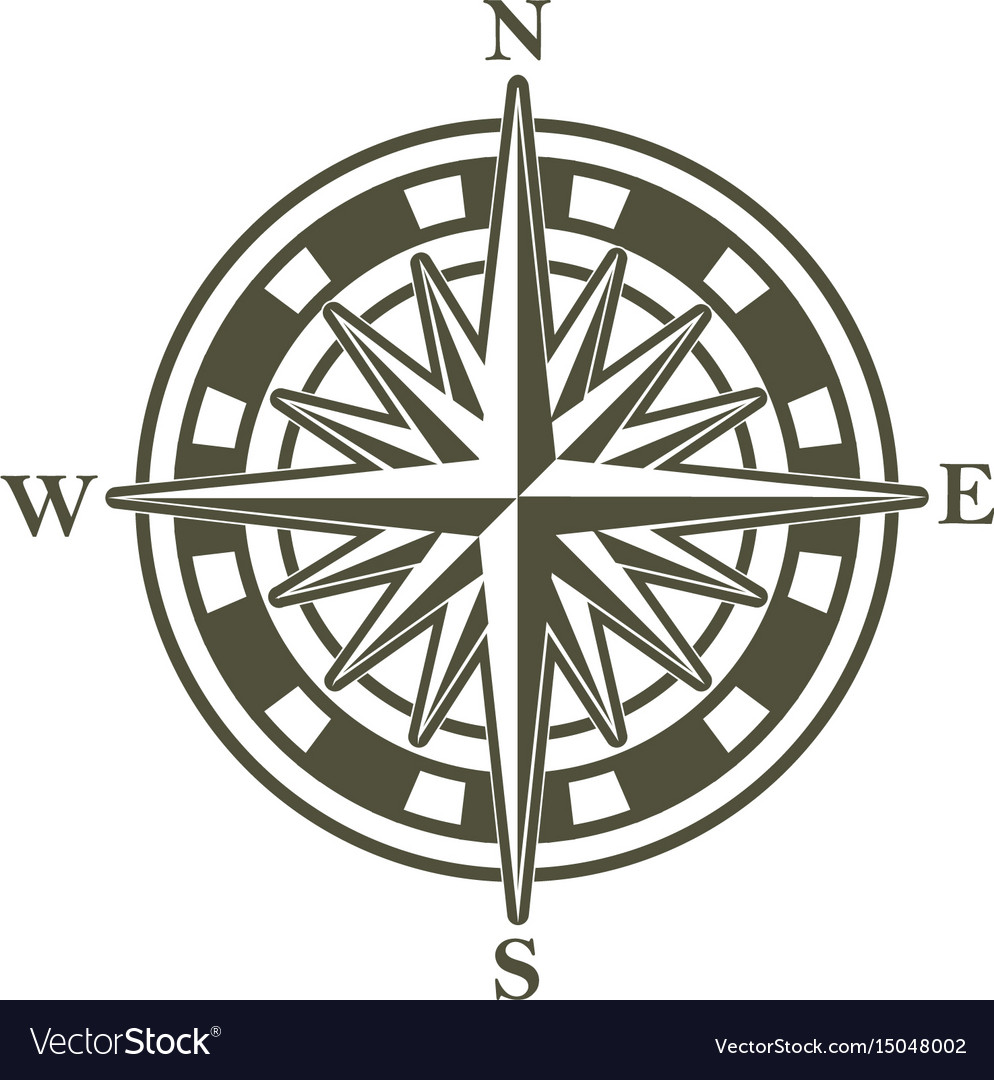 Meet our staff  and Pastoral leads
Key
Careers/industry
PSHE
Culture Capital 
Extended Writing 
DIRT 
Assessment
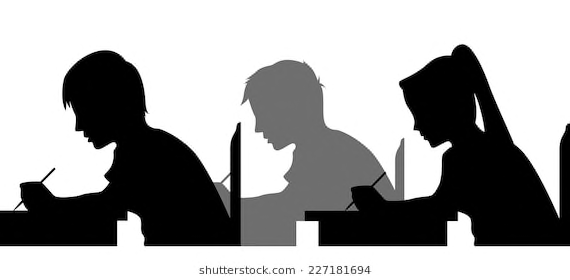 Develop a lifelong love of learning